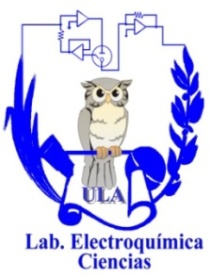 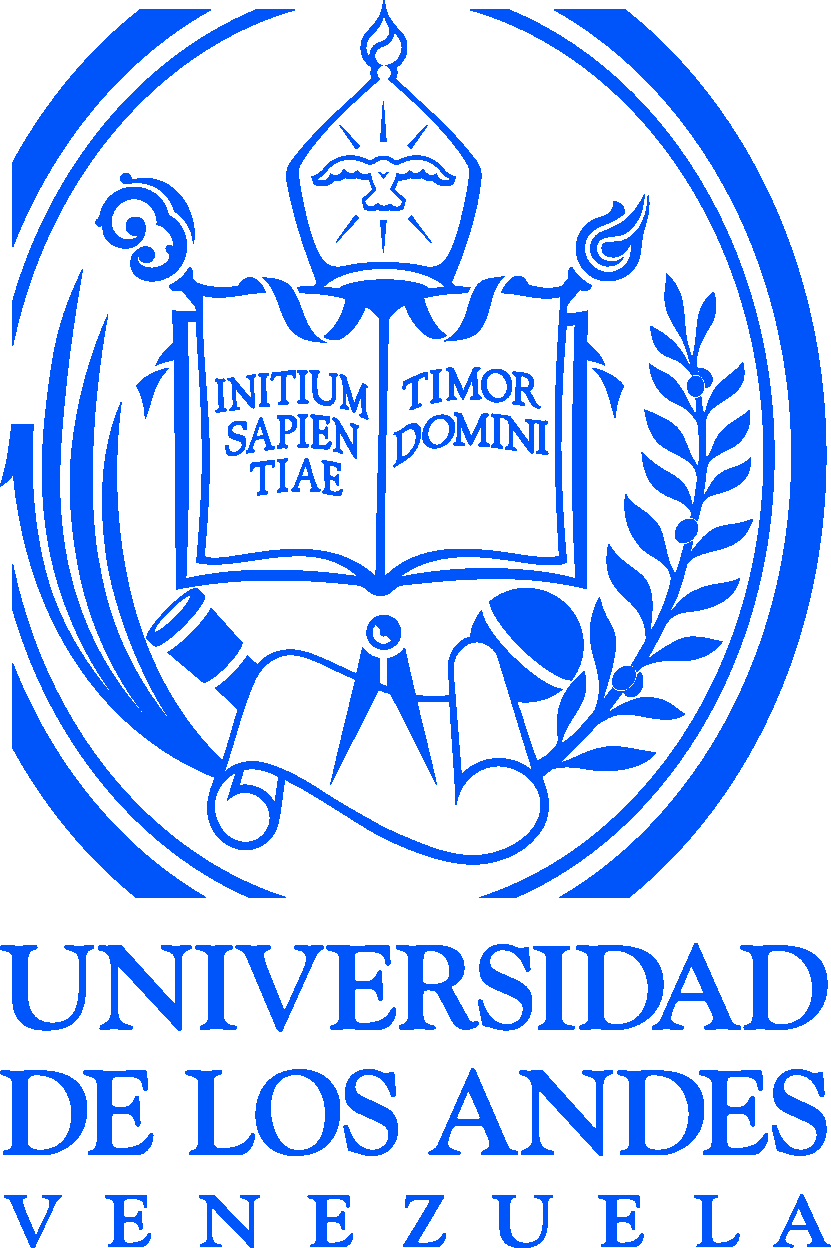 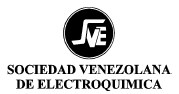 Evaluación de superficies de carbón vítreo modificadas con quitosano, nanopartículas de oro y extractos de ureasa en la determinación de urea en suelos
Keymar Useche, Enrique Millán, Guillermo Bianchi, Yris Martínez, Ricardo Hernández, Carlos Rojas, Luigi Manfredy
XXIX Encuentro Nacional de Electroquímica
9 al 11 de noviembre de 2016    
Universidad Simón Bolívar
Caracas - Venezuela
Urea - Usos
Fertilizante
Ganadería
Industria Química (Resinas y Plásticos)
Cosmética
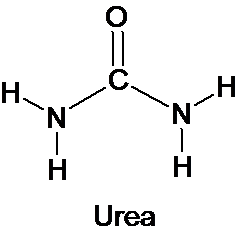 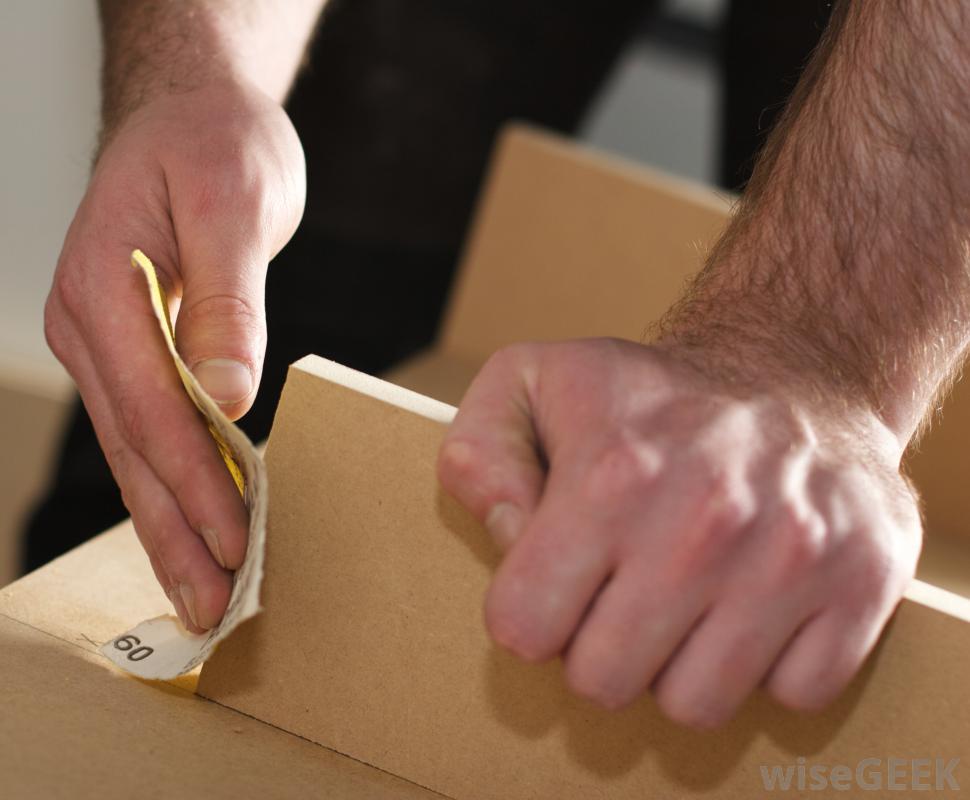 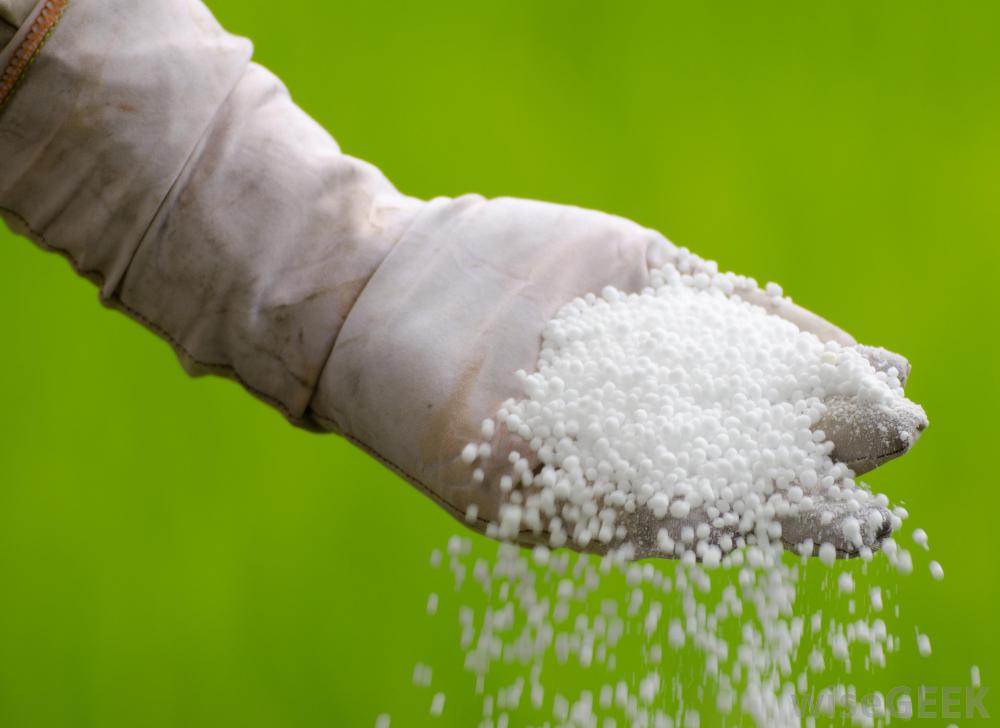 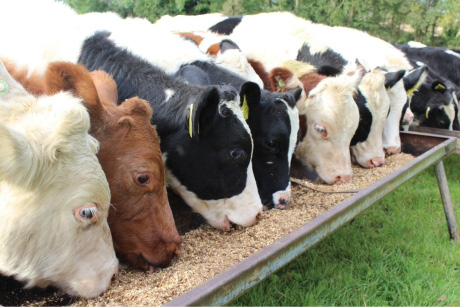 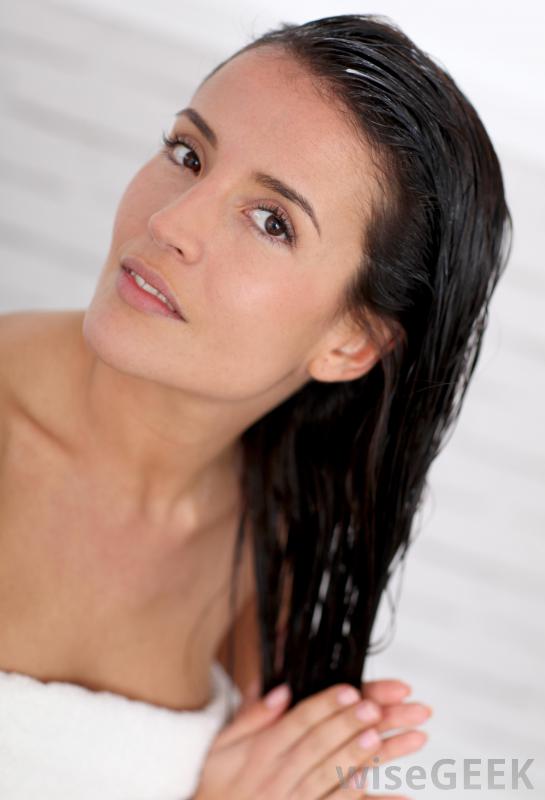 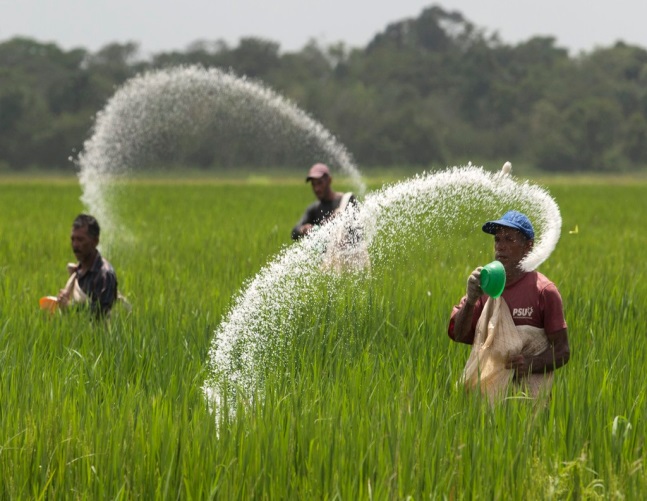 2
Interés
Desarrollar un Biosensor Electroquímico de Urea en Suelos basados en:

Inmovilización de la enzima Ureasa sobre electrodos de carbón vítreo modificados

Modificación de la superficie de carbón vítreo con Quitosano y nanopartículas de Oro

Evaluación en suelos controlados
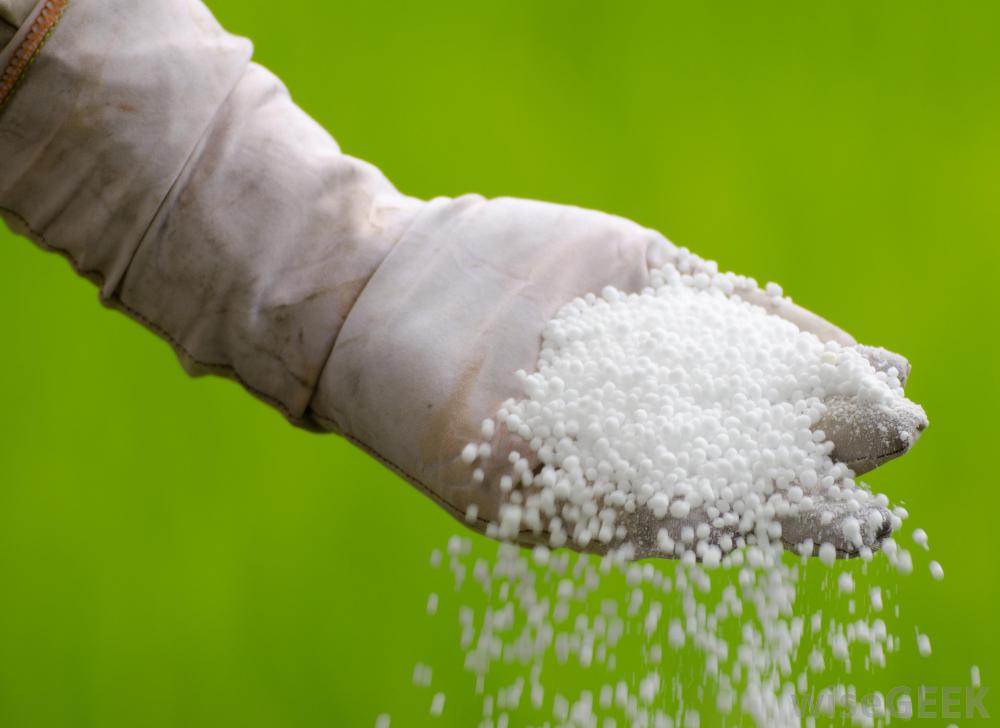 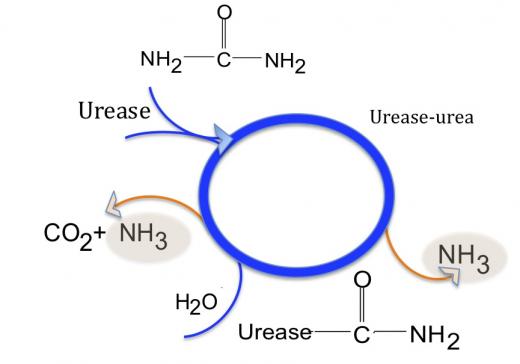 3
Antecedentes
D. Chirizzi, C. Malitesta. «[Potentiometric urea biosensor based on urease immobilized by an electrosynthesized poly(o-phenylenediamine) film with buffering capability].» Sensors and Actuators B 157 (2011): 211-215.
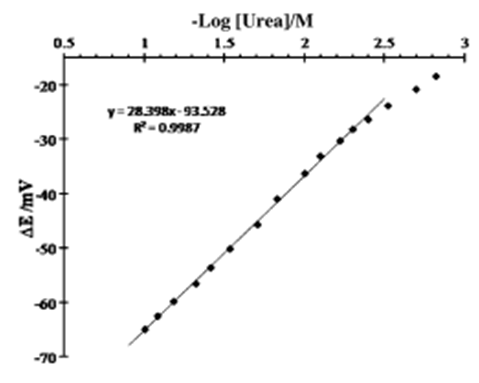 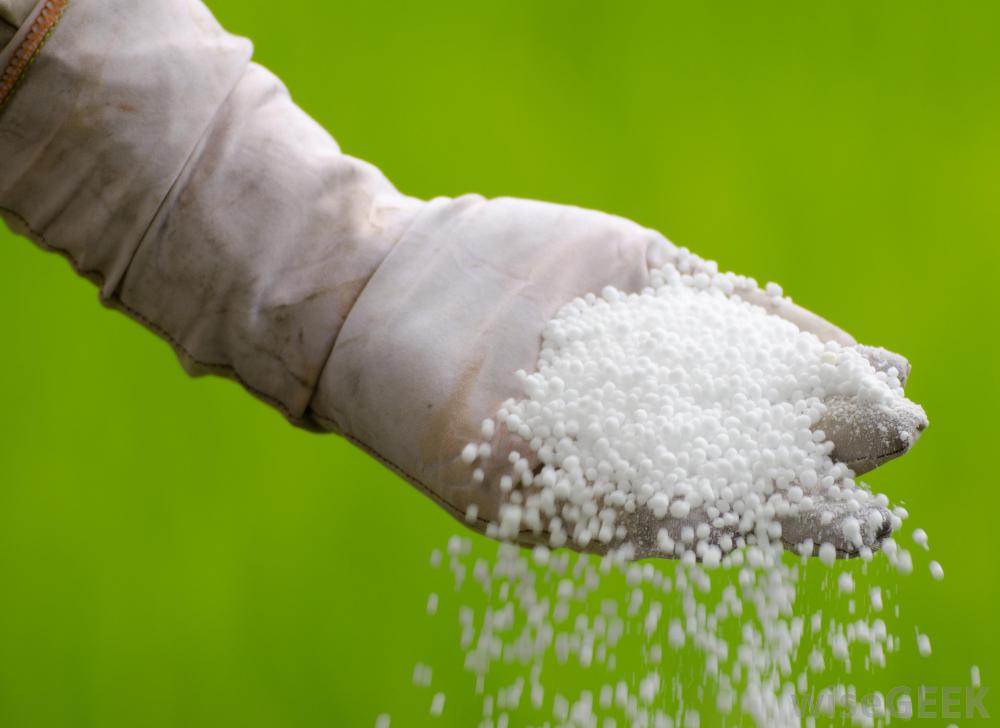 4
Antecedentes
J.M.C.S. Magalhaes, A. A. S.C. Machado. «[Urea potentiometric biosensor based on urease inmobilized on chitosan membranes].» Talanta 47 (1998). 183-191.
Requiere entrecruzamiento
Adsorción física 
Adsorción física seguida de reticulación
Activación con glutaraldehído
Activación seguido por reducción con boro hidruro de sodio
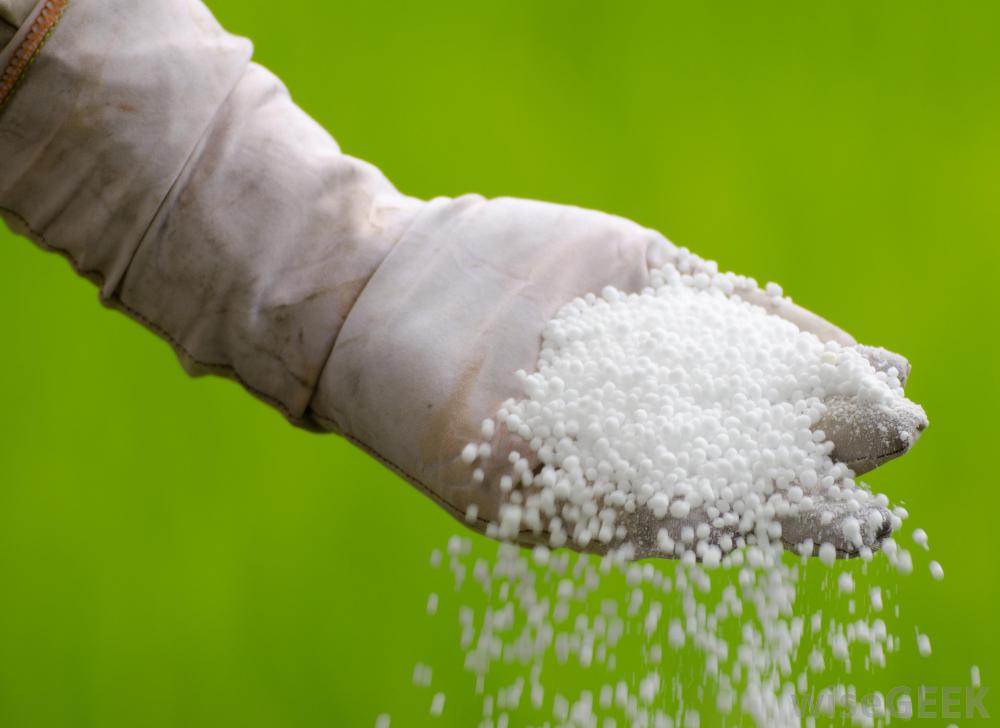 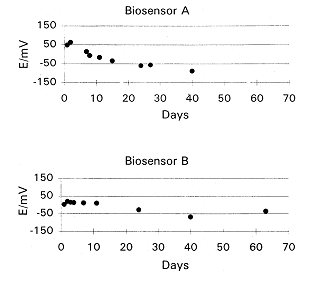 Posible pérdida de la actividad enzimática

No hay detalles del nivel de entrecruzamiento
5
Antecedentes
. Ahuja, D. Kumar, N. Singh, A.M. Biradar. «[Potentiometric urea biosensor based on multi-walled carbon nanotubes (MWCNTs)/silica composite material].» Materials Science and Engineering C 31 (2011): 90-94.
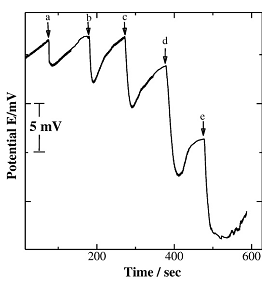 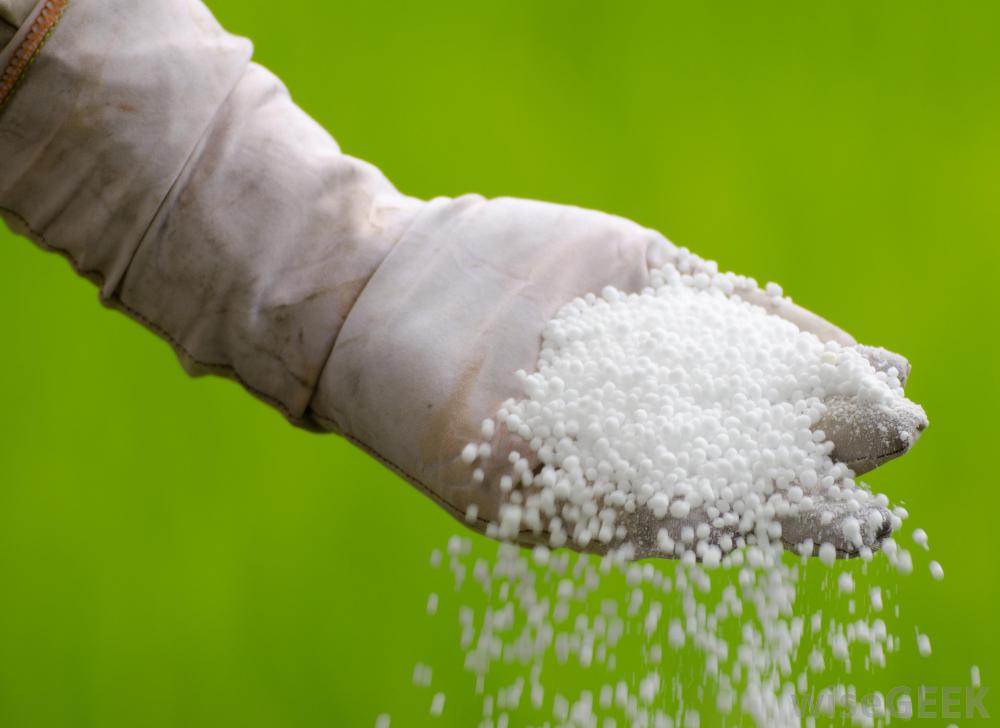 Respuesta cronopotenciometrica del biosensor de Urs/MWCNT´s/SiO2 /ITO para un incremento de la concentración de urea. (a) 3,1x10-5M (b) 1x10-5M (c) 3,1 x10-4M (d) 1x10-3M
6
Estratégia Preparación del Biosensor
Transductor 
Activar la superficie de Carbón vítreo mediacte barridos en medio básico
Caracterizar el proceso de activación por voltamperometría cíclica y empleando hidroquinona como especie electroactiva

Modificador
Optimizar la modificación de la superficie de carbón vítreo con Quitosano
Optimizar el proceso de incorporación de nanopartículas de oro sobre el electrodo

Enzima
Extracción de soya
Caracterización de la actividad de la enzima
Incorporación como elemento sensor
7
Estratégia Preparación del Biosensor
Transductor 
Activación y caracterización de la superficie de Carbón vítreo
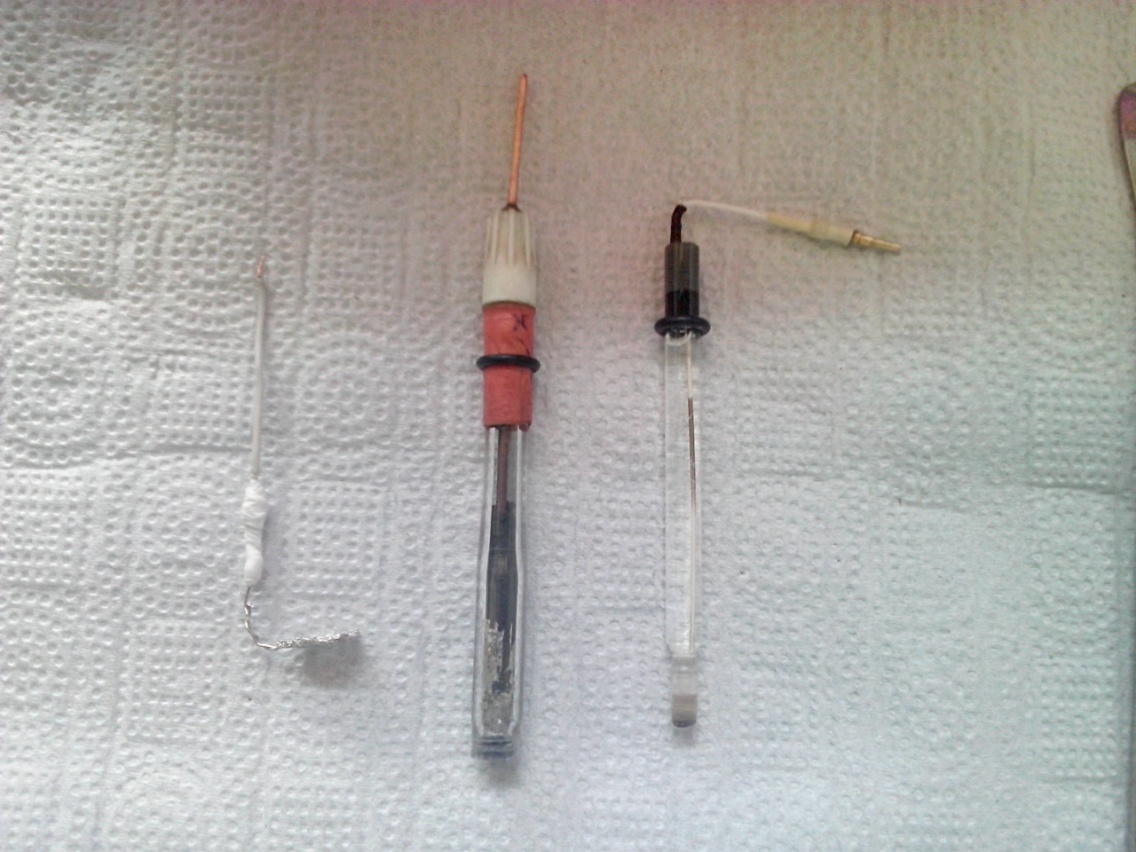 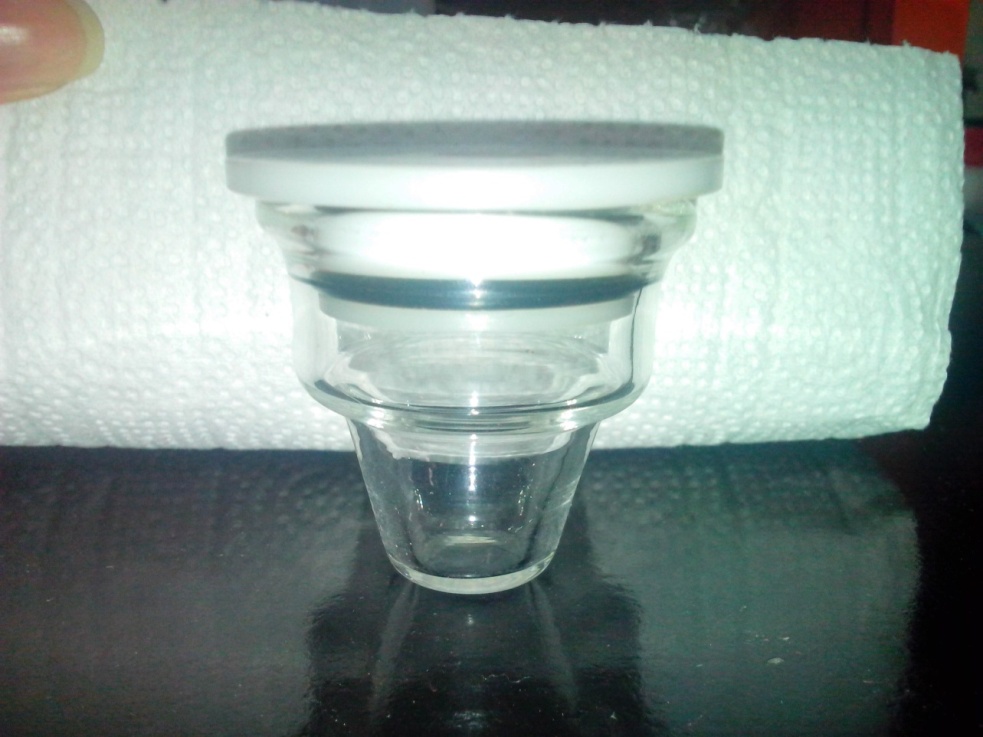 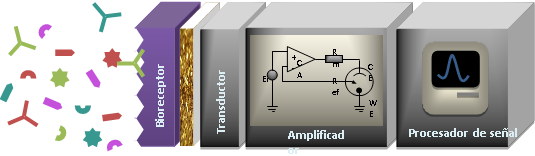 8
Estratégia Preparación del Biosensor
Modificador
Optimizar la modificación de la superficie de carbón vítreo con Quitosano
Optimizar el proceso de incorporación de nanopartículas de oro sobre el electrodo
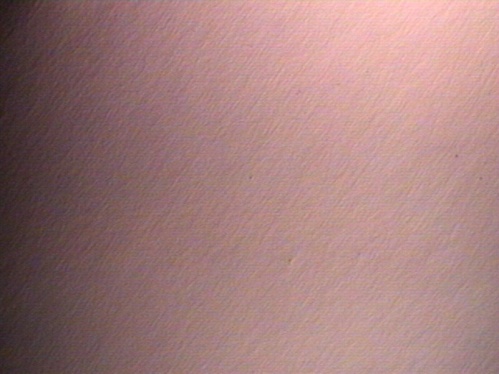 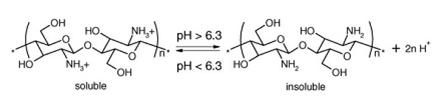 Nanopartículas facilitadas por el    Dr. S Menolasina
 
Electrodeposición
Capa a capa
En mezclas
Original
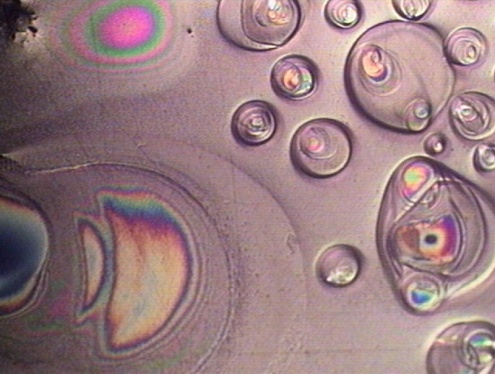 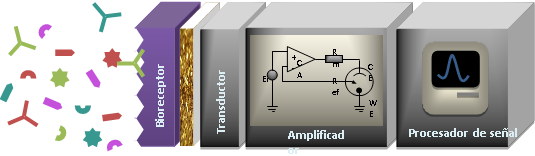 9
Depositado
Estratégia Preparación del Biosensor
Enzima
Extracción de soya
Caracterización de la actividad de la enzima
Incorporación como elemento sensor
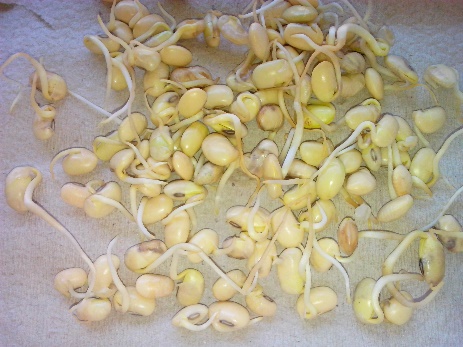 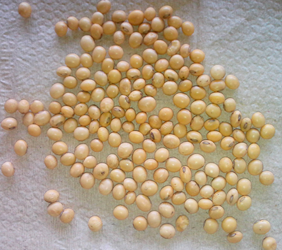 Figura 1 a) Semillas de soya. b) Semillas de soya germinadas.
10
Estratégia Preparación del Biosensor
Enzima
Extracción de soya
Caracterización de la actividad de la enzima
Incorporación como elemento sensor
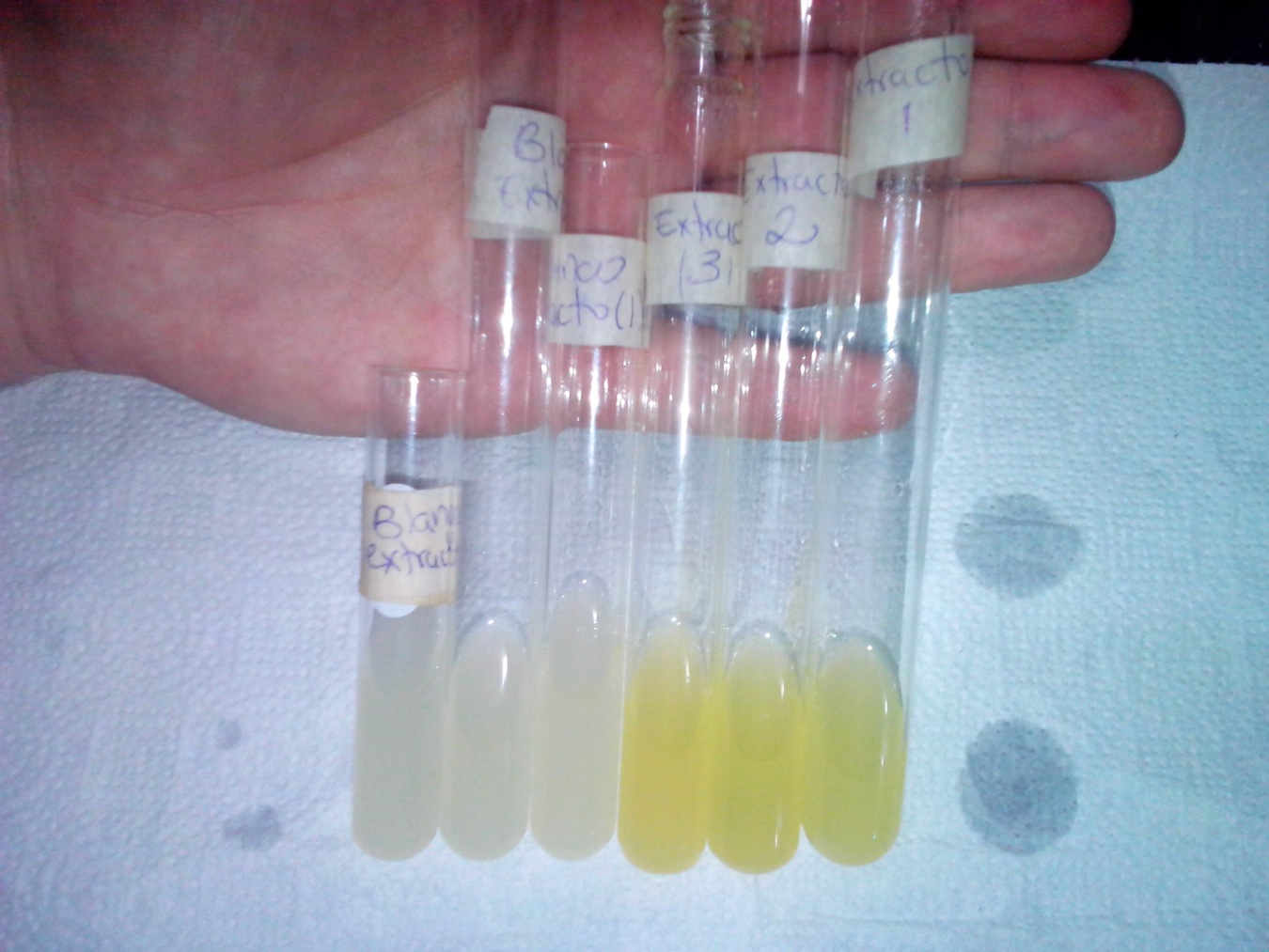 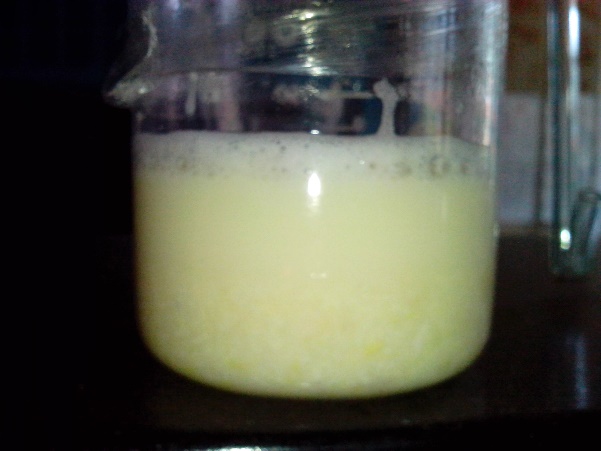 b) Semillas de soya trituradas en solución de acetona.
c) Membrana de diálisis con extracto dentro en su interior
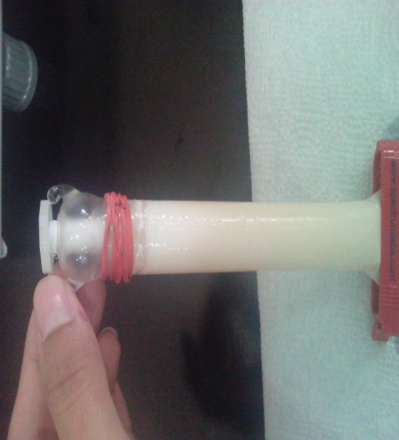 c) Ensayo con el reactivo de Nessler
11
Estratégia Evaluación del Biosensor
Potenciometría
Electrodo sin modificar
Electrodo modificado con Quitosano
Electrodo modificado con quitosano y nanopartículas
Electrodo quitosano/ureasa
Evaluación del biosensor
Evaluación de la respuesta en suelos controlados
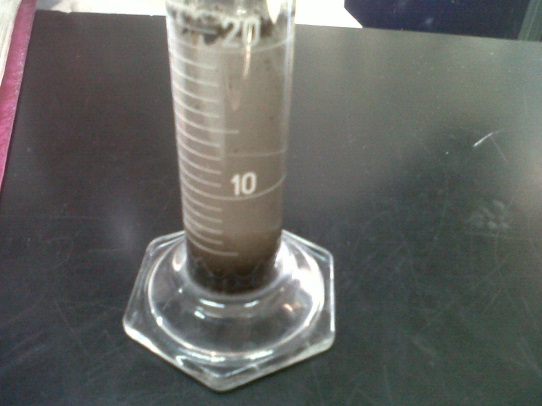 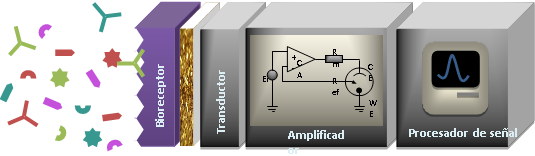 12